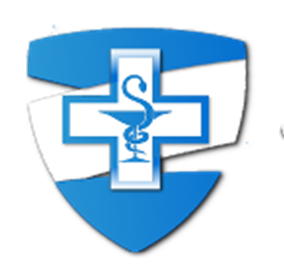 ГБПОУ  «Самарский медицинский колледж им. Н. Ляпиной»
Эпидемиология 
сердечно-сосудистых заболеваний
Оленина Татьяна Анатольевна – преподаватель  
 ГБПОУ «СМК им. Н.Ляпиной»
Актуальность
Одной из основных проблем в современном здравоохранении является высокая распространённость хронических неинфекционных заболеваний, в число которых входят сердечно-сосудистые заболевания (ССЗ).
ССЗ отнесены к социально значимым заболеваниям, поскольку они наносят весьма существенный, в том числе экономический, урон государству за счет
дорогостоящего лечения и реабилитации пациентов, 
снижения качества жизни, потери трудоспособности, высокого уровня  инвалидности  
преждевременной смертности 
     населения
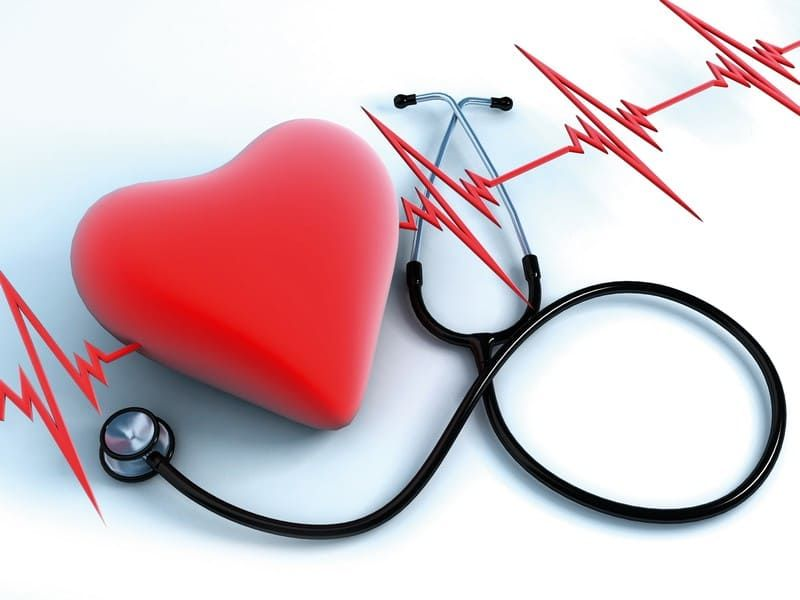 Национальный проект «Здравоохранение»
Направление «Борьба с сердечно-сосудистыми заболеваниями»
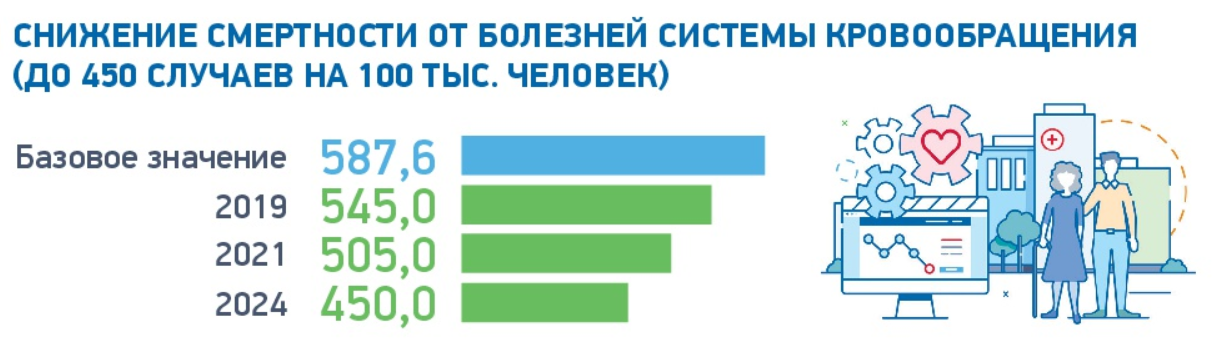 Болезни системы кровообращения (МКБ-10)
Болезни системы кровообращения (I00 - I99) включают следующие заболевания:

I01 – I04     Острая ревматическая лихорадка
I05 – I09     Хронические ревматические болезни сердца
I10 – I15     Болезни, характеризующиеся повышенным кровяным давлением
I20 – I25     Ишемическая болезнь сердца
I26 – I28     Легочное сердце и нарушения легочного кровообращения
I30– I52      Другие болезни сердца
I60 – I69     Цереброваскулярные болезни
I70 – I79     Болезни артерий, артериол и капилляров
I80 – I89     Болезни вен, лимфатических сосудов и лимфатических узлов, не      	  	     классифицированные в других рубриках
I95 – I99     Другие и неуточненные болезни системы кровообращения
Болезни, характеризующиеся повышенным кровяным давлением
I10 — Эссенциальная [первичная] гипертензия
I11 — Гипертензивная болезнь сердца [гипертоническая болезнь сердца с
преимущественным поражением сердца]
I12 — Гипертензивная [гипертоническая] болезнь с преимущественным поражением почек
I13 — Гипертензивная [гипертоническая] болезнь с преимущественным поражением сердца и почек
I15 — Вторичная гипертензия
Ишемическая болезнь сердца
I20 — Стенокардия
I21 — Острый инфаркт миокарда
I22 — Повторный инфаркт миокарда
I23 — Некоторые текущие осложнения острого инфаркта миокарда
I24 — Другие формы острой ишемической болезни сердца
I25 — Хроническая ишемическая болезнь сердца
Цереброваскулярные болезни
I60 — Субарахноидальное кровоизлияние
I61 — Внутримозговое кровоизлияние
I62 — другое нетравматическое внутричерепное кровоизлияние
I63 — Инфаркт мозга
I64 — Инсульт, не уточненный как кровоизлияние или инфаркт
I65, I66 — Закупорка и стеноз, не приводящие к инфаркту мозга
I67 — Другие цереброваскулярные болезни
I69 — Последствия цереброваскулярных болезней
Структура общей заболеваемости  населения РФ, 2022
Структура общей смертности населения РФ, 2022 год*
*Здравоохранение в России, 2023
Количество умерших от БСК (тыс. человек)
ИБС – основная причина смерти от БСК в России (каждая четвертая смерть)
Умершие в трудоспособном возрасте по полу и основным классам причин смерти в 2022 году (в %)*
*Здравоохранение в России, 2023
Факторы риска
Модифицируемые (управляемые)
повышенный уровень АД
дислипидемия
гипергликемия
нерациональное питание
избыточная масса тела или ожирение
низкая физическая активность
курение
потребление алкоголя в избыточном количестве
Немодифицируемые (неуправляемые)

пол
возраст
наследственность
Наследственная предрасположенность
повышение АД встречается приблизительно в 2 раза чаще среди лиц, у которых один или оба родителя имели АГ 
семейный анамнез по сердечно-сосудистым заболеваниям считается отягощенным при подтверждённом диагнозе инфаркта миокарда или ишемического инсульта у родственников первой линии: у женщин — до 65 лет, у мужчин — до 55 лет
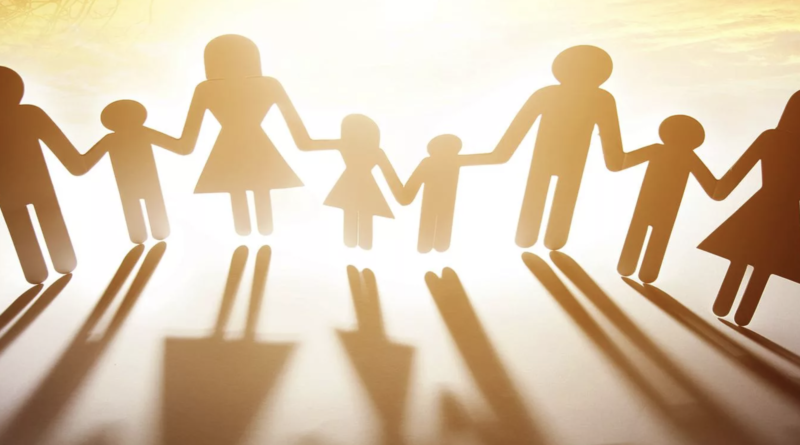 Повышенное АД
Повышенное АД является ведущим фактором риска развития ишемической болезни сердца (острый инфаркт миокарда, хроническая ишемическая болезнь сердца),  хронической сердечной недостаточности, цереброваскулярных (ишемический или геморрагический инсульт, транзиторная ишемическая атака) и почечных (хроническая болезнь почек) заболеваний*
							Фактор риска 
							Систолическое АД 
							≥ 140 мм. рт. ст.
							
							Диастолическое АД 
							≥ 90 мм. рт. ст.

                                                                                                                                            *Клинические рекомендации
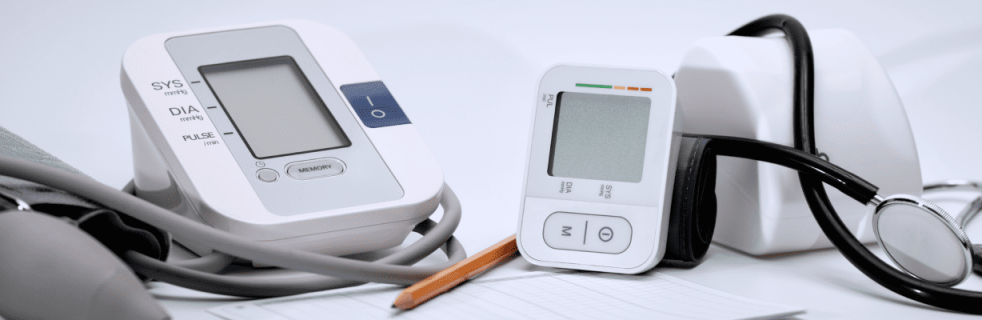 Дислипидемия
уровень общего холестерина 5,5 ммоль/л и более *
для повышения риска развития ССЗ имеет также значение уровень ЛПНП выше 3 ммоль/л, уровень ЛПВП менее 1,2 ммоль/л у женщин, менее 1 ммоль/л у мужчин, уровень триглицеридов выше 1,7 ммоль/л
распространенность гиперхолестеринемии среди населения РФ составила 57,6 %, в том числе 58,4% мужчин и 56,3% женщин (результаты исследования ЭССЕ-РФ с 2012 г. по 2020 г.)


*Диагностические критерии факторов риска. Приложение № 3 к Порядку проведения профилактического медицинского осмотра и диспансеризации определенных групп взрослого населения, утвержденному приказом МЗ РФ от 27.04.2021 № 404н
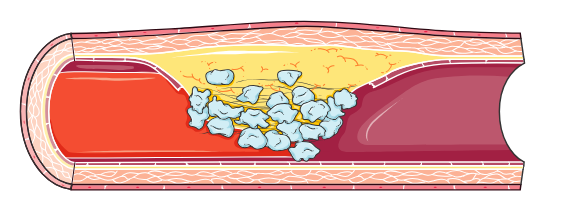 Гипергликемия
уровень глюкозы натощак в венозной плазме 6,1 ммоль/л и более, 
уровень глюкозы в капиллярной крови 5,6 ммоль/л и более  
наличие сахарного диабета, в том числе в случае, если в результате эффективной терапии достигнута нормогликемия





*Диагностические критерии факторов риска. Приложение № 3 к Порядку проведения профилактического медицинского осмотра и диспансеризации определенных групп взрослого населения, утвержденному приказом МЗ РФ от 27.04.2021 № 404н
Нерациональное питание
избыточное потребление жиров, трансжиров, продуктов, содержащих холестерин 
избыточное потребление соли (более 5 граммов в сутки) и сахара
недостаточное потребление овощей и фруктов (менее 400 грамм в день), рыбы  
      Определяется с помощью опроса (анкетирования) 






*Диагностические критерии факторов риска. Приложение № 3 к Порядку проведения профилактического медицинского осмотра и диспансеризации определенных групп взрослого населения, утвержденному приказом МЗ РФ от 27.04.2021 № 404н
Низкая физическая активность
для профилактики сердечно-сосудистых заболеваний необходимо уделять аэробной физической активности умеренной интенсивности не менее 150‑300 минут в неделю либо аэробной физической активности высокой интенсивности не менее 75‑150 минут в неделю (30 мин. ежедневно)
низкую физическую активность отмечают 38,8% населения РФ                 (36,1%  мужчин и 40,8% женщин). Определяется с помощью анкетирования.
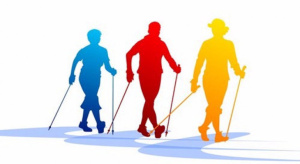 Избыточная масса тела или ожирение
Индекс массы тела (ИМТ) = 
 вес (кг) /рост (м²)
ИМТ 

нормальная масса тела	до 24,9

избыточная масса тела	25 – 29,9

ожирение		30 и выше
Курение, избыточное потребление алкоголя
алкоголь и никотин  нарушают  процессы микроциркуляции чего? в органах и тканях организма
курение приводит к прогрессированию атеросклеротического процесса в артериях 
алкоголь и никотин могут повысить артериальное давление и частоту сердечных сокращений, что негативно сказывается на работе сердечно-сосудистой системы 
Распространенность курения среди населения РФ в возрасте 25-65 лет в среднем составляет 25,7% (у мужчин – 43,5%, у женщин – 14,2%)
Вклад факторов риска в преждевременную смертность
По данным научных источников, наибольший вклад из всех изученных факторов риска развития ССЗ в преждевременную смертность населения РФ 
по частоте встречаемости вносят: 
артериальная гипертензия 35,5 % 
гиперхолестеринемия 23%  
курение 17,1% 
недостаточное потребление овощей и фруктов 12,9 % 
избыточная масса тела 12,5 % 
избыточное потребление алкоголя 11,9 % 
гиподинамия 9 %
Национальный проект «Здравоохранение»
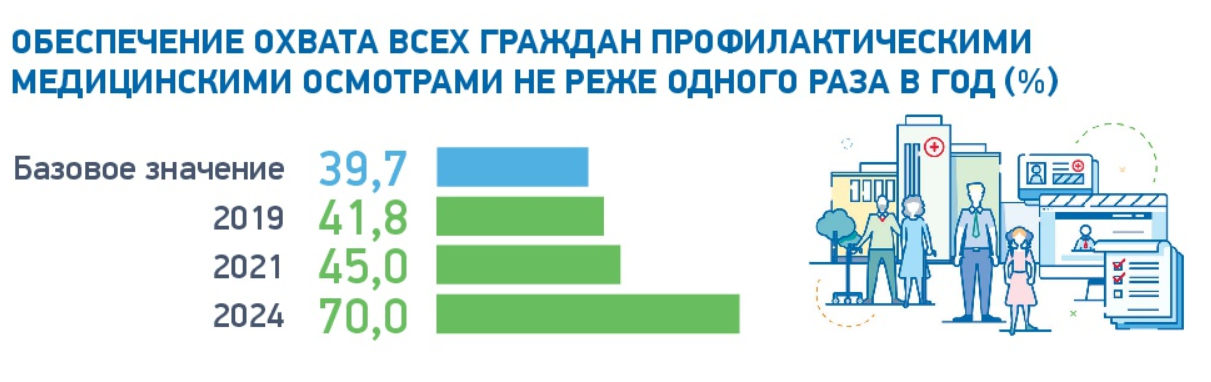 [Speaker Notes: С целью своевременного выявления факторов риска развития ССЗ необходимо повысить показатель охвата населения профилактическими медицинскими осмотрами и диспансеризацией. Это направление  -  одно из важнейших в национальном проекте «Здравоохранение».]
Заключение
В обращении к Федеральному собранию в этом году президент Российской Федерации Владимир Вдадимирович Путин поставил задачу: увеличить к какому сроку ожидаемую продолжительность жизни до 75 лет. Впереди большая работа!
	Цели могут быть  достигнуты совместными усилиями по снижению уровня заболеваемости и смертности, прежде всего вследствие болезней системы кровообращения. 
	Большое значение в этом направлении имеет комплексное воздействие на факторы, влияющие на состояние здоровья населения; повышение мотивации людей к  устранению факторов риска и соблюдению здорового образа жизни.
Благодарю 
за внимание!